TRS_URLLC
Open issues way forward
RAN always broadcast Report ID or not
“Impacted UE determination” candidate solution: RAN determining approach
Huawei
TRS_URLLC
Open issue#1: RAN always broadcast Report ID or not
TS conclusion
The reference report ID consists of the scope of the report ID and an Event ID. Scope can be either some or all cells within a single gNB . 
When to broadcast (current spec): When the network timing synchronization status exceeds the threshold, the NG-RAN includes in SIB9 a reference report ID. When the network timing synchronization status meets the thresholds again (i.e., status improvement), the NG-RAN stops broadcasting the reference report ID in SIB9. 
Other observations (not specified by standard yet)
When and how UE retrieves report ID for the first time?
Time: camps on the first cell during registration
if broadcast in SIB 9, UE stores it
If not broadcast, 
UE ask serving cell(RAN) to provide a report ID? open issue
Can UE retrieve report ID by other means (non-3gpp means)? 
UE may also locally stored a report ID previously received (e.g. during the last time registration)
Observation: UE has(locally stored) a report ID once registers/ camps on the first serving cell.
When RAN broadcast report ID, UE behaves: 
UE compares the broadcast report ID with locally stored report ID
UE may enter connected state when report ID changes (within a gNB)
If UE handovers to another RAN, UE determines the report ID is no longer valid even the same value is broadcast
TRS_URLLC
Open issue#1: RAN always broadcast Report ID or not
Open issues:  
General issue: how UE determines the TSS of serving cell if no report ID is broadcast?
Similar issue when UE moves from cell 1 to cell 2 within a gNB
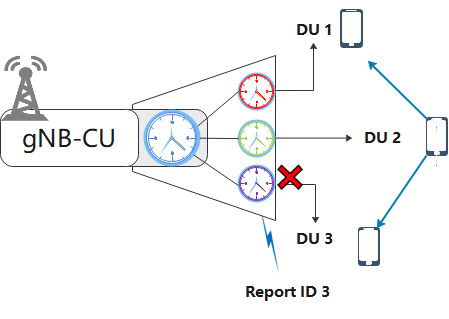 Pre-conditions: 
Cell 1/2/3 are within the same gNB
Cell 1(2/3) belongs to DU 1 (2/3)
Cell 1 and cell 2 is not broadcasting (TSS not exceed reporting threshold)
Cell 3 is broadcasting report ID
Question: Whether always to include report ID in SIB 9?
Proposal: It is suggested to always include the report ID in SIB 9 instead of including it when the network timing synchronization status exceeds the threshold. Therefore, UE can always compare the broadcast report ID with the locally stored one within a gNB.
TRS_URLLC
Open issue#2: “Impacted UE determination” candidate solution: RAN determining approach
Solution summary
the AoI-based approach:  
The TSCTSF discovers the AMFs serving the impacted RAN Nodes, and subscribes to receive notifications for UE presence in Area of Interest. The Area of Interest is set to a RAN node ID or a list of Cell IDs within the RAN node that have reported status degradation (i.e. the pre-configured thresholds are exceeded in the RAN) from AMF. The subscription is targeted to any UE in the AMF. 
The TSCTSF correlates information about impacted RAN nodes and the UE presence in the AoI received from AMF. If the RAN node notifies the TSCTSF for the status improvement (i.e. the pre-configured thresholds are met in the RAN), the TSCTSF modifies the subscription to remove the RAN node ID from the Area of Interest. 
the RAN determining approach:
The TSCTSF subscribes to receiving notifications for impacted UEs from RAN that AF requested time synchronization for or which are configured for time synchronization based on subscription. 
The NG-RAN can detect that the 5G access stratum time is delivered to and received by the connected serving UE(s) and determine the impacted UE based on the clock quality acceptance criteria for the UE. When the NG-RAN time synchronization status changes, the NG-RAN determines the impacted serving UE(s) and reports the UE(s) to the AMF. Then the AMF forwards the notification to the TSCTSF.
TRS_URLLC
Open issue#2: “Impacted UE determination” candidate solution: RAN determining approach
Timing synchronization status identified on the scope of TSS
the AoI-based approach:  
The AoI is set to the scope of timing synchronization status that have reported status degradation(i.e. the pre-configured thresholds are exceeded in the RAN). If the degradation happens to some extent but the thresholds are not exceeded, the TSCTSF can not determine the UE is impacted or not in the case.
the RAN determining approach:
The RAN can determine the impacted UE based on the received clock quality acceptance criteria for the UE.

Note:  For UEs in idle, there is no mechanism that can be used to determine the UEs impacted or not unless the idle UEs come into connected state. 

Proposal: For determining the impacted UE, it is suggested to consider RAN based approach as a supplementary solution to the AOI based one. 
One possible convergence of the two solution can be:
When RAN TSS degrades but not trigger reporting (not exceeding threshold), RAN determines impacted UE (RAN based approach).
If RAN already reported updated TSS to TSCTSF, RAN stop determine impacted UE and AOI based solution  can be triggered by TSCTSF
[Speaker Notes: hu]
Appendix: TRS_URLLC
-  Study on determining UEs impacted by RAN timing synchronization status degradation/improvement
Impacts on services, entities and interfaces (difference marked in red)
the AoI-based approach:  
TSCTSF: Receive network timing synchronization status information from NG-RAN (via AMF) ; Discover serving AMF; Subscribe for receiving UE‘s location and UE’s presence in Area of Interest from AMF;
AMF: Subscribe for network timing synchronization status reports from NG-RAN nodes and report it to TSCTSF; Determine UE presence in the in Area of Interest;
NG-RAN: Report NG-RAN network timing synchronization status to AMF.
the RAN determining approach:
TSCTSF: Receive network timing synchronization status information from NG-RAN (via AMF) ;
AMF: Subscribe for network timing synchronization status reports from NG-RAN nodes and report it to TSCTSF;
 NG-RAN: Report NG-RAN network timing synchronization status to AMF. Determine the impacted UE based on clock quality acceptance criteria for the UE.